ГБОУ Гимназия 1505.
АНТИБАКТЕРИАЛЬНЫЕ ПРЕПАРАТЫ
Консультант: Кудряшова Е.Е.
Состав проектной группы:
1.Тетевина Мария 7Б (руководитель)
2.Моисеева Наталия 7Б (участник)
3.Лобанова София  7Б (участник)
Москва, 2013
Цель, задача, проблема.
Цель нашего проекта- определить чувствительность микроорганизмов к антибактериальным препаратам.
Задачи – вырастить колонии бактерии и других микроорганизмов, подействовать на них различными антибактериальными препаратами, сделать учебный фильм по приготовлению питательной среды.
Проблема нашего проекта-бактерии постоянно меняют свои свойства и приходится изобретать всё новые препараты.
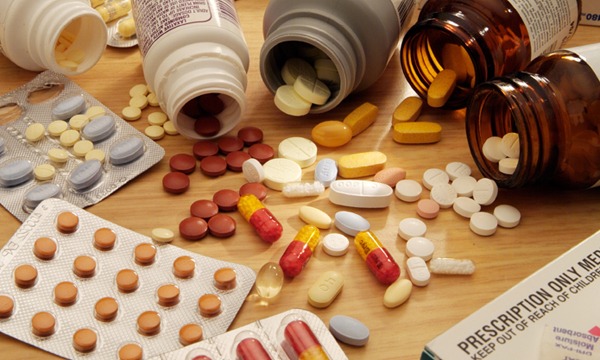 Антибиотики и бактерии – что это?
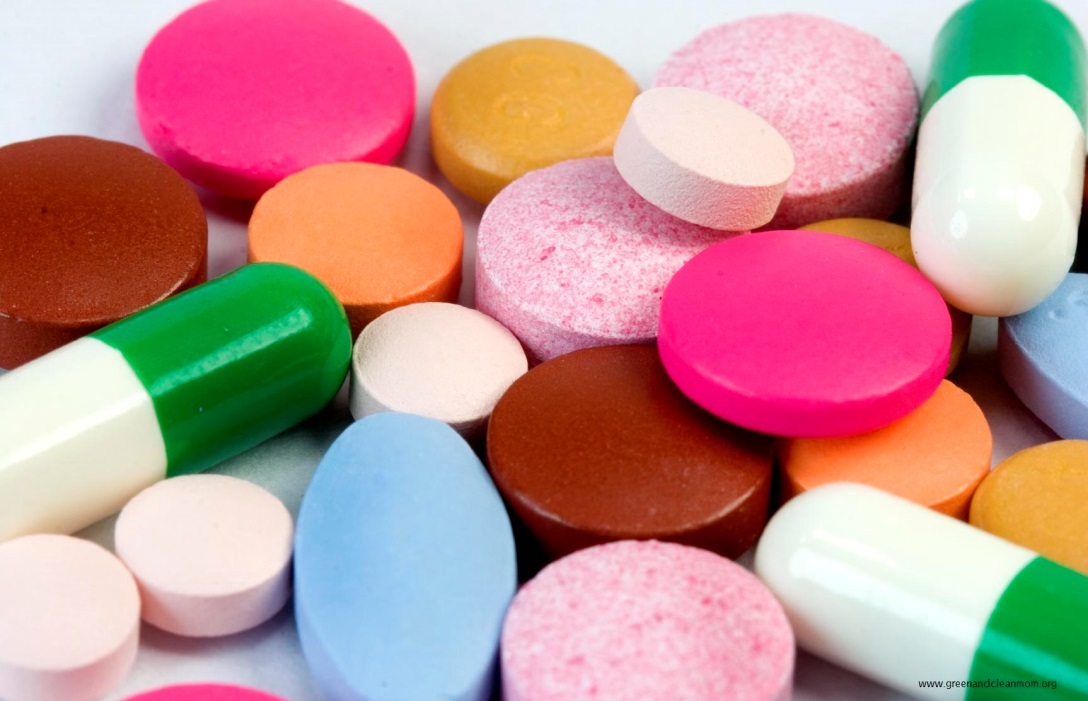 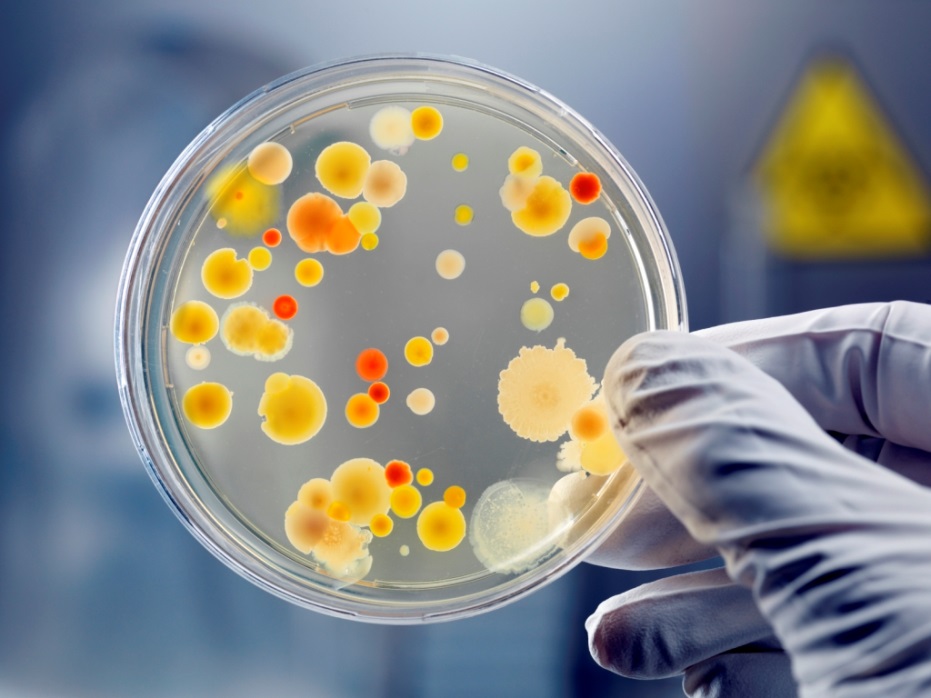 Бактерии - строение бактерии.
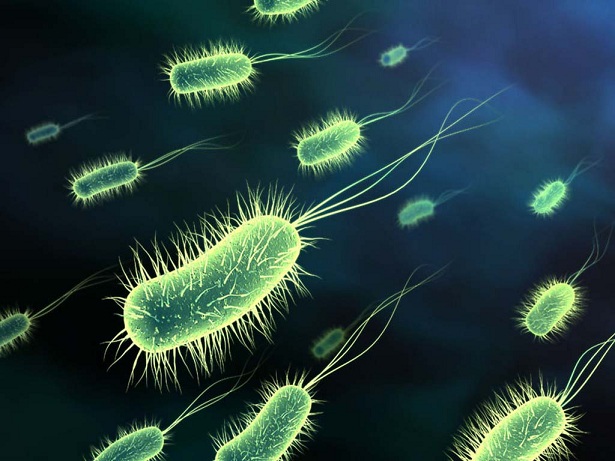 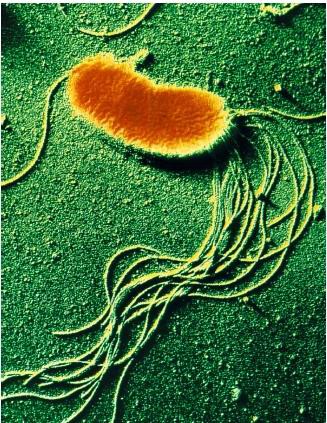 Бактерии и плесневые грибы – чем они опасны?
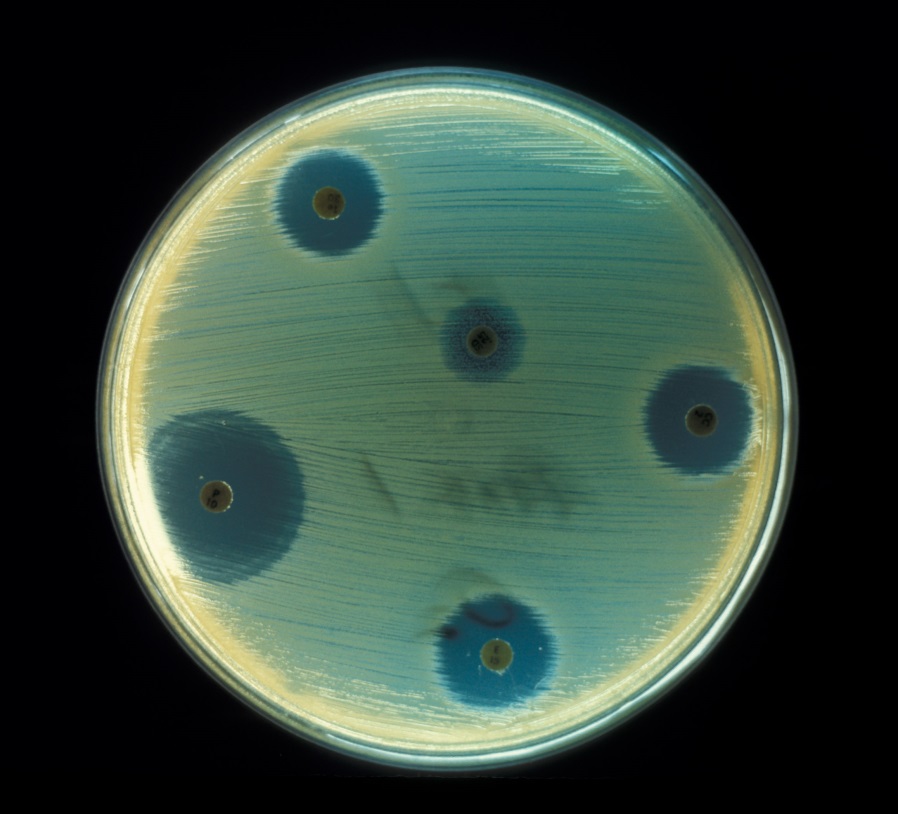 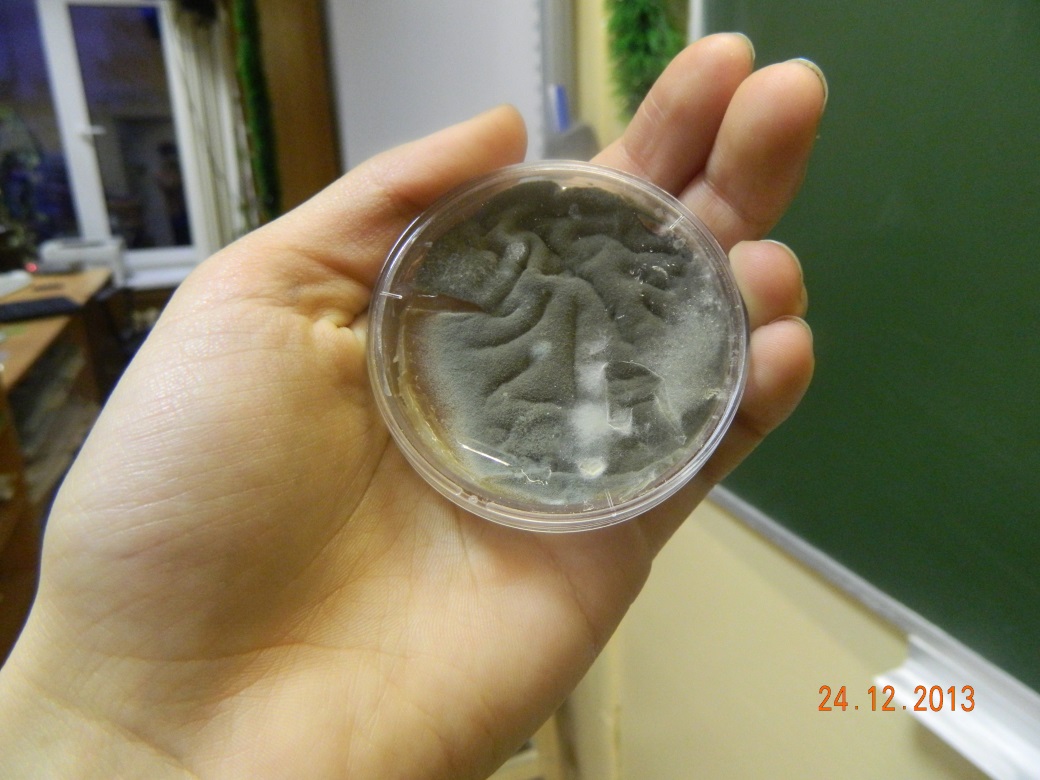 Чем отличаются антибиотики от других антибактериальных препаратов?
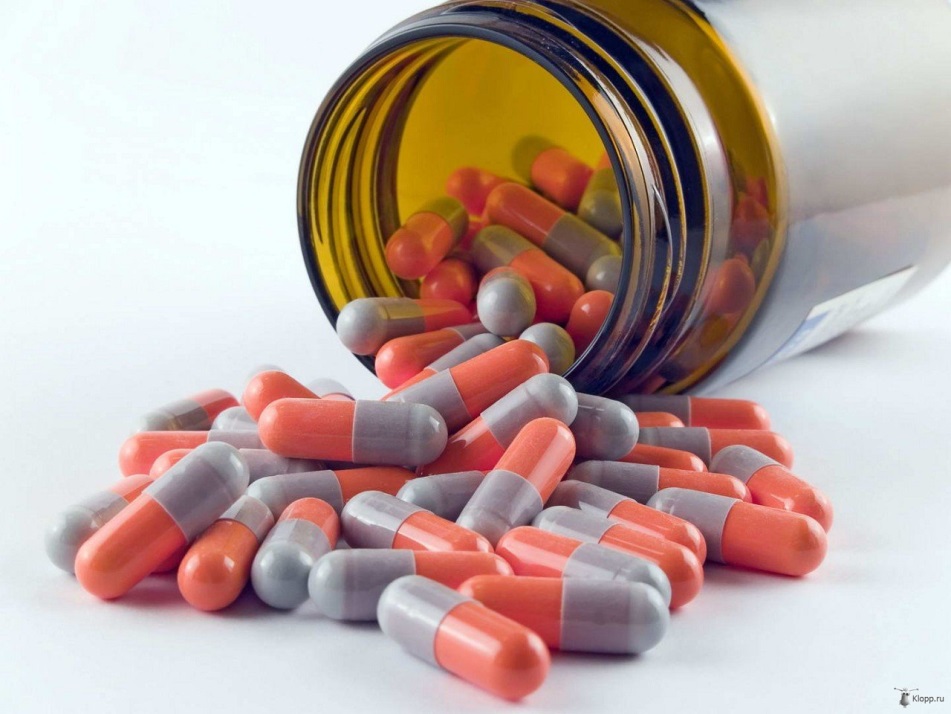 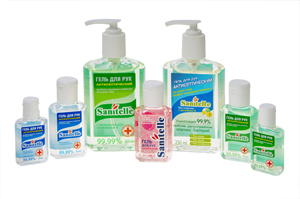 Как антибиотики действуют на бактерии?
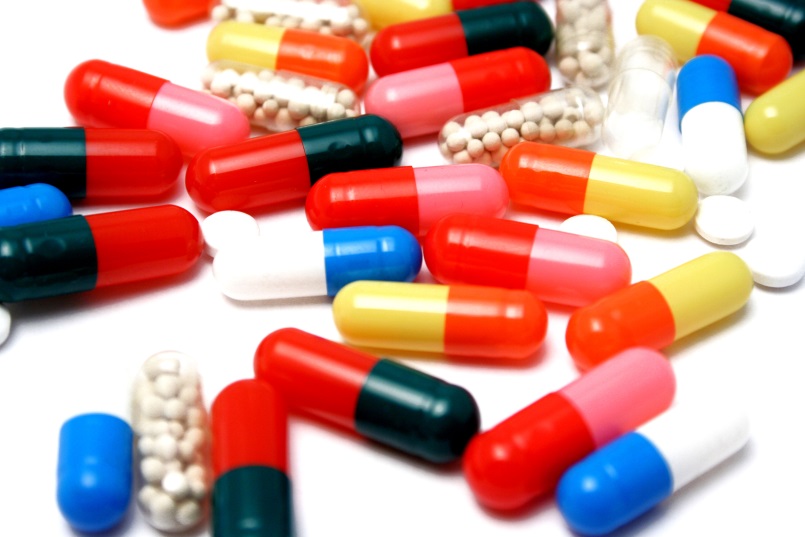 ?
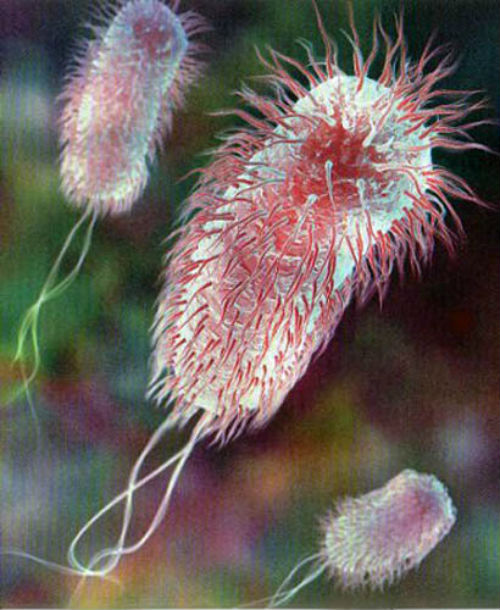 Исследование
Приготовление питательной среды
Посев микроорганизмов методом осаждения из воздуха
Развитие колоний микроорганизмов
Подсчет колоний
Пересадка микроорганизмов на среду с антибактериальными препаратами(амоксиклав, Sanitell, Commet, хлоргексидин)
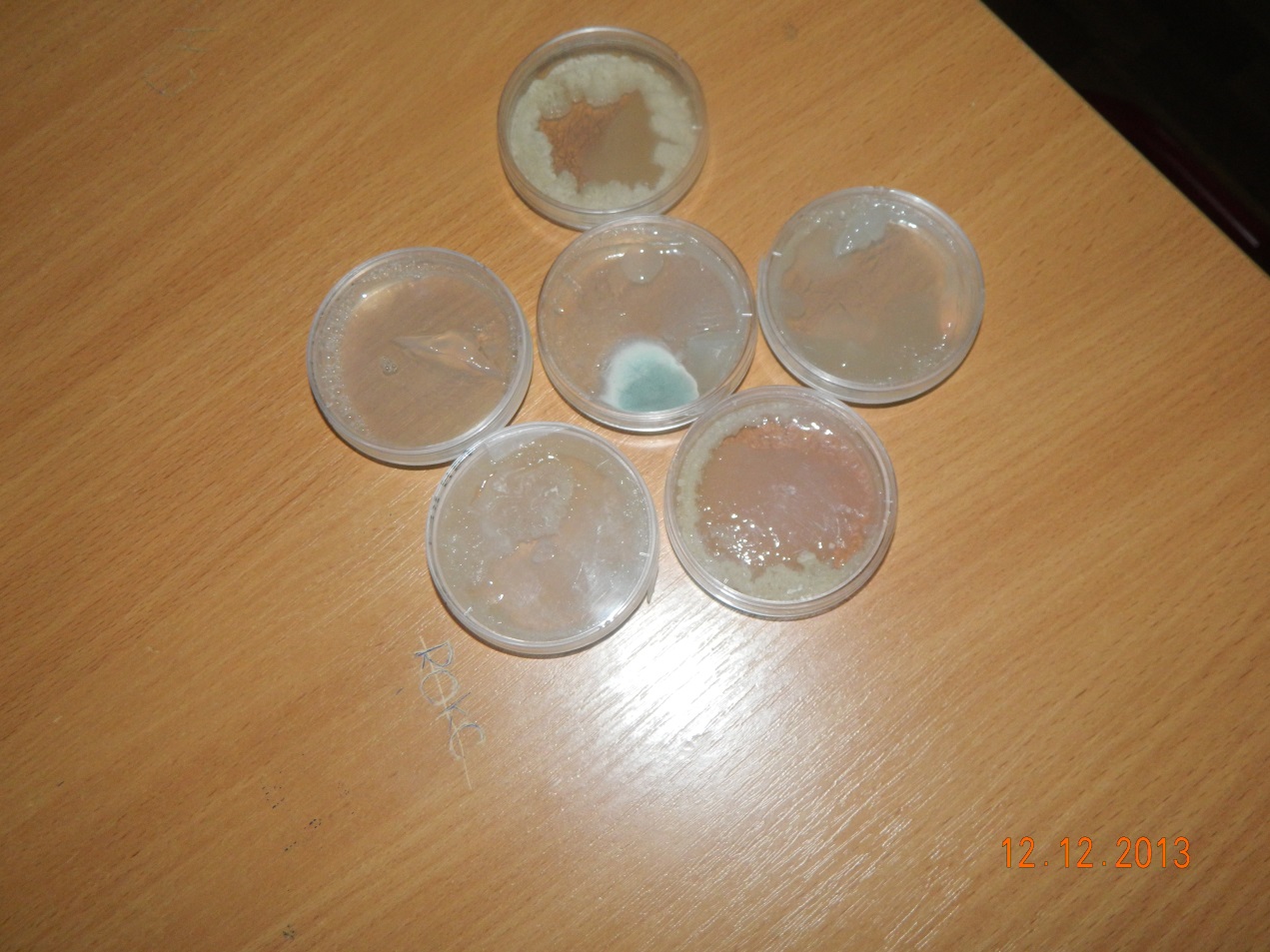 Результаты.
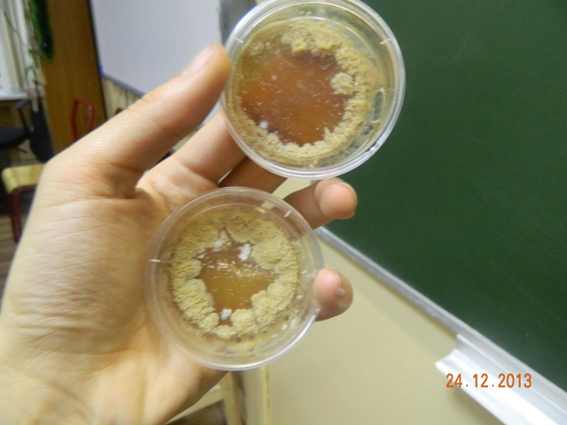 В местах посева (рекреация 3 этажа, туалет 3 этажа, раздевалка) выросло гораздо больше колоний плесневых грибов, чем бактерий.
Из выбранных нами препаратов бактерии уничтожают «Амоксиклав» и затормаживает рост «Commet» и «Sanetelle».
Выбранные нами препараты повлияли только на одну колонию плесневых грибов.
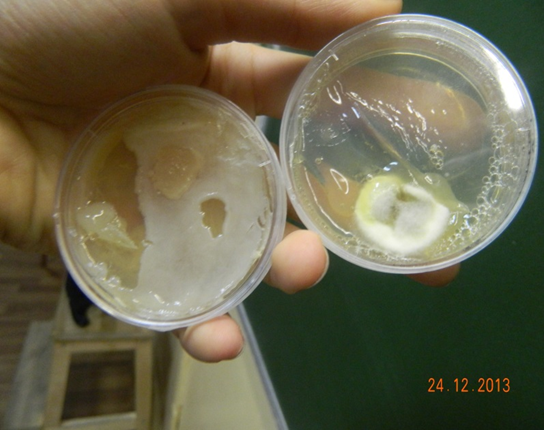 А теперь посмотрим фильм, который мы сняли в результате наших исследований!
Исследование – часть 2
В школьном помещении находится малое кол-во бактерий, и большое плесневых грибов, мы взяли средства для дезинфекции рук – Sanitelle, Dettol, Стериллиум.
Произвели повторный посев в тех же местах – состав колонии не изменился
Пересадили бактерии и плесневые грибы на среду с указанными дезинфицирующими средствами
Мы получили, что наиболее эффективно действует Dettol.
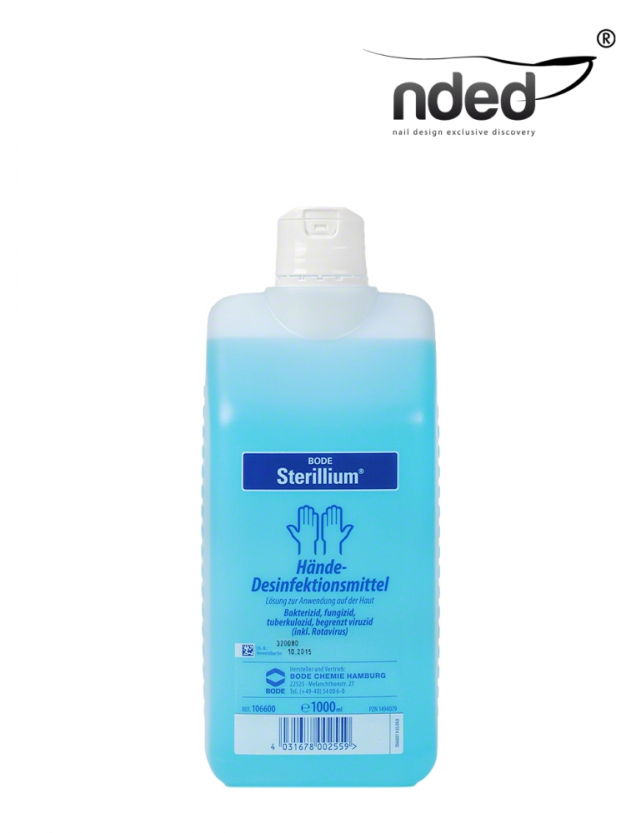 Какие опасности поджидают нас в школе?
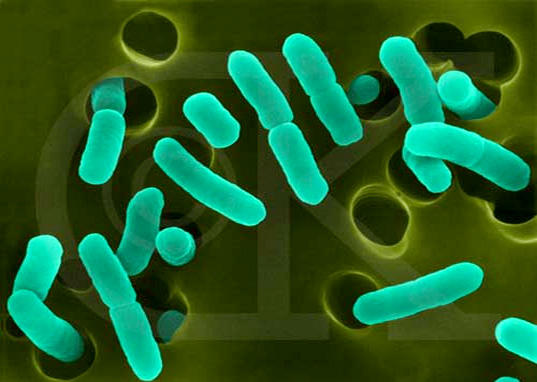 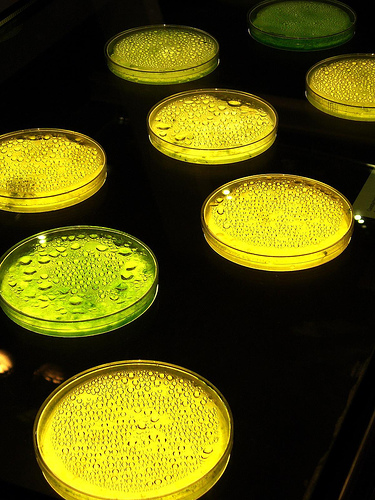 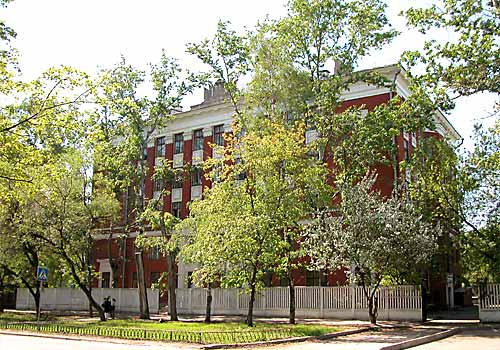 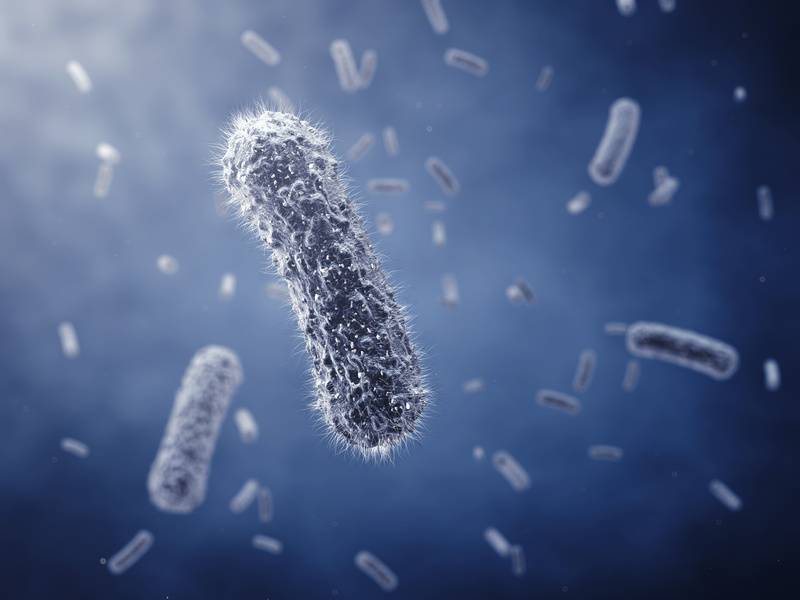 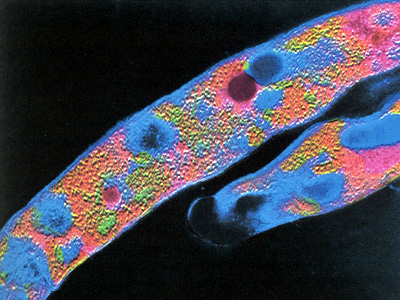 Как не допустить заражения.
Не посещать общественные места, если Вы заболели
Мыть руки перед едой и после туалета
Принимать профилактические препараты в периоды гриппов
Избегать прикосновения ко рту и носу
Избегать контакта с зараженными людьми
Везти здоровый образ жизни
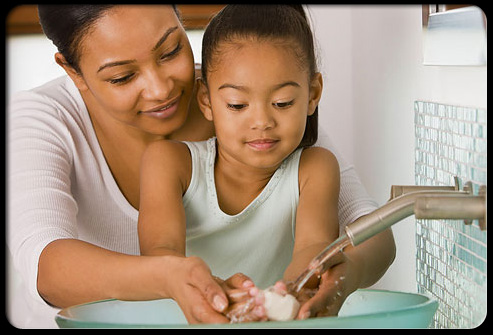 Вывод.
Итак проведя опыт и изучив различную информацию, мы поняли, что препараты, которые убивают бактерии, в большинстве случаев не убивают плесневые грибы!
Также мы выяснили, что против бактерий действует антибиотик «Амоксиклав», а с плесенью лучше всего борется «Стириллиум» и «Детол».
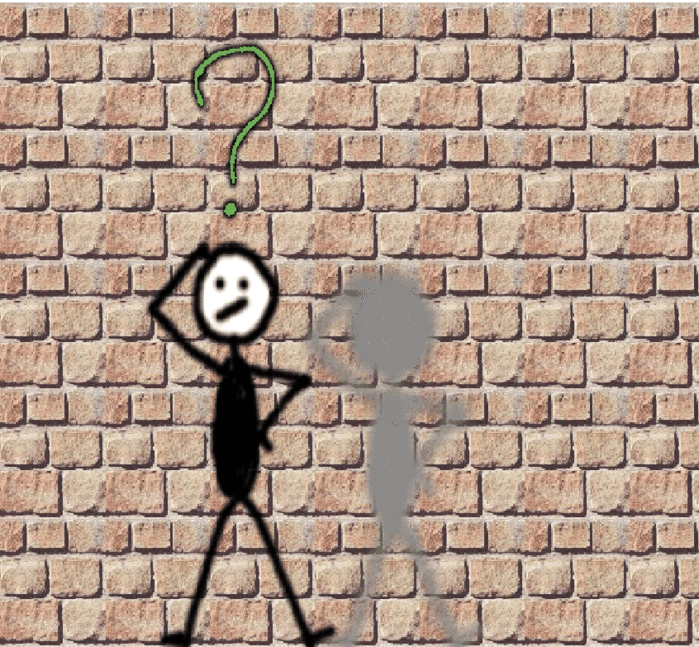 СПАСИБО ЗА ВНИМАНИЕ!